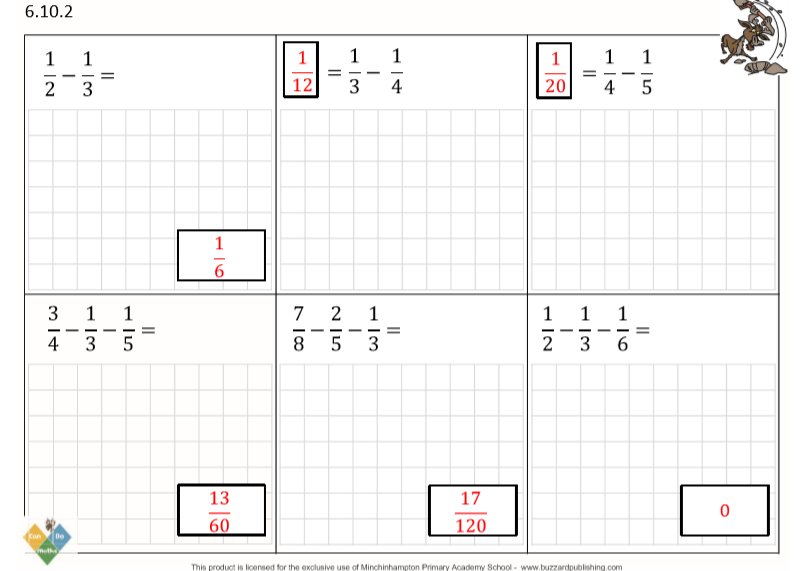 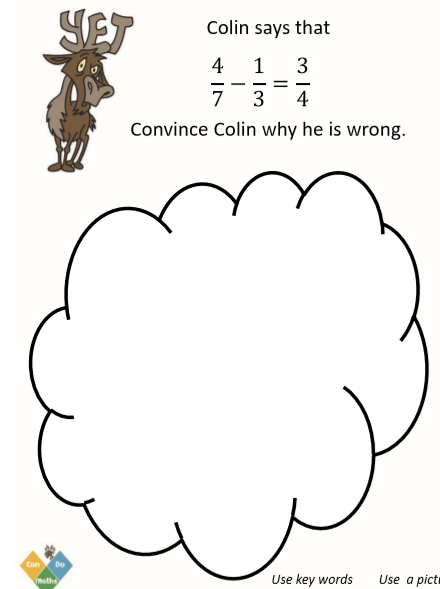 7 x 3 = 21
4 x 3 = 12

3 x 7 = 21
1 x 7 = 7
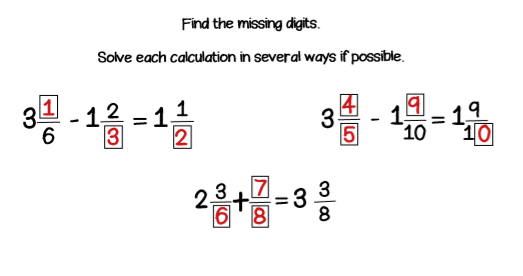